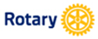 Ｒｌ２７９０地区
２０２３年ー２４年度
ガバナー　鵜沢和弘
２０２３年１０月２１日
指導者育成セミナー
時代とともに変化するRIの考え方
Ri２５００地区
２００８年ー０９年ガバナー
　２０１６年ー１８年RI研修リーダー　足立功一
[Speaker Notes: ＲI２７９０地区の皆様、こんにちは

私はRI２５００地区北海道東部釧路北ロータリークラブパストガバナーの足立功一と申します
２００８年度~０９年度ガバナーで、その時の会長は韓国のDKリー様でした
今日は、鵜沢ガバナーの御指名により、この指導者育成セミナーでDK様の前座を務めさせていただきます。
どうかよろしくお願いします]
ノーベル賞大村智先生の弟子
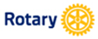 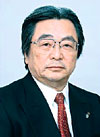 同期ガバナー
２００８年―０９年度
ガバナー
　崎山　征雄　氏
[Speaker Notes: 私の同期は崎山PDGでございます。
ノーベル賞学者の大村先生の愛弟子であります
崎山様には、常日頃ロータリーの様々な問題について兄貴分としていろいろご指導いただいております。]
日本を代表する文化継承者として世界でご活躍している国際人
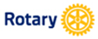 2018－19年度ガバナー
　　橋岡　久太郎　氏

　エレクト年度　PETSで講話
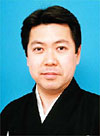 [Speaker Notes: 私は２０１８年-１９年度ガバナーでした橋岡久太郎様のPETSの時に初めてこの地区でお話させていただきました。
橋岡ガバナーは今年度北海道紋別で開催されました２５００地区の会長代理を務められ、地区の会員に素晴らしいご指導をいただきました
ありがとうございました]
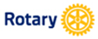 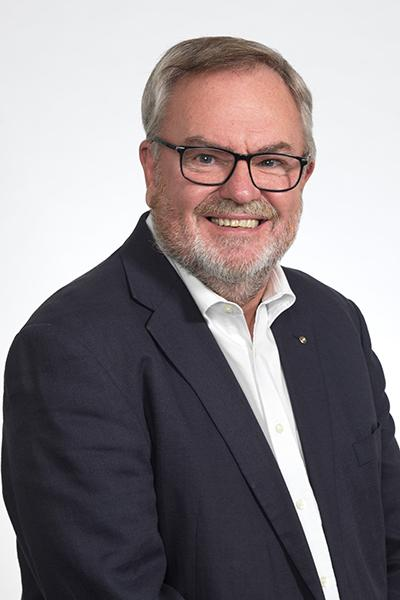 ◆2023-24年度
国際ロータリー会長

ゴードン R. マッキナリー氏

　（サウスクイーンズフェ　
　リー・ロータリークラブ
　　　　　　　　　　　会員：
　スコットランド・歯科医）
[Speaker Notes: さて、２０２３年度-２４年度RI会長はゴードンR・マッキナリー氏であります
スコットランドサウスクイーンズフェローロータリークラブのメンバーで、職業は歯科医です]
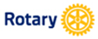 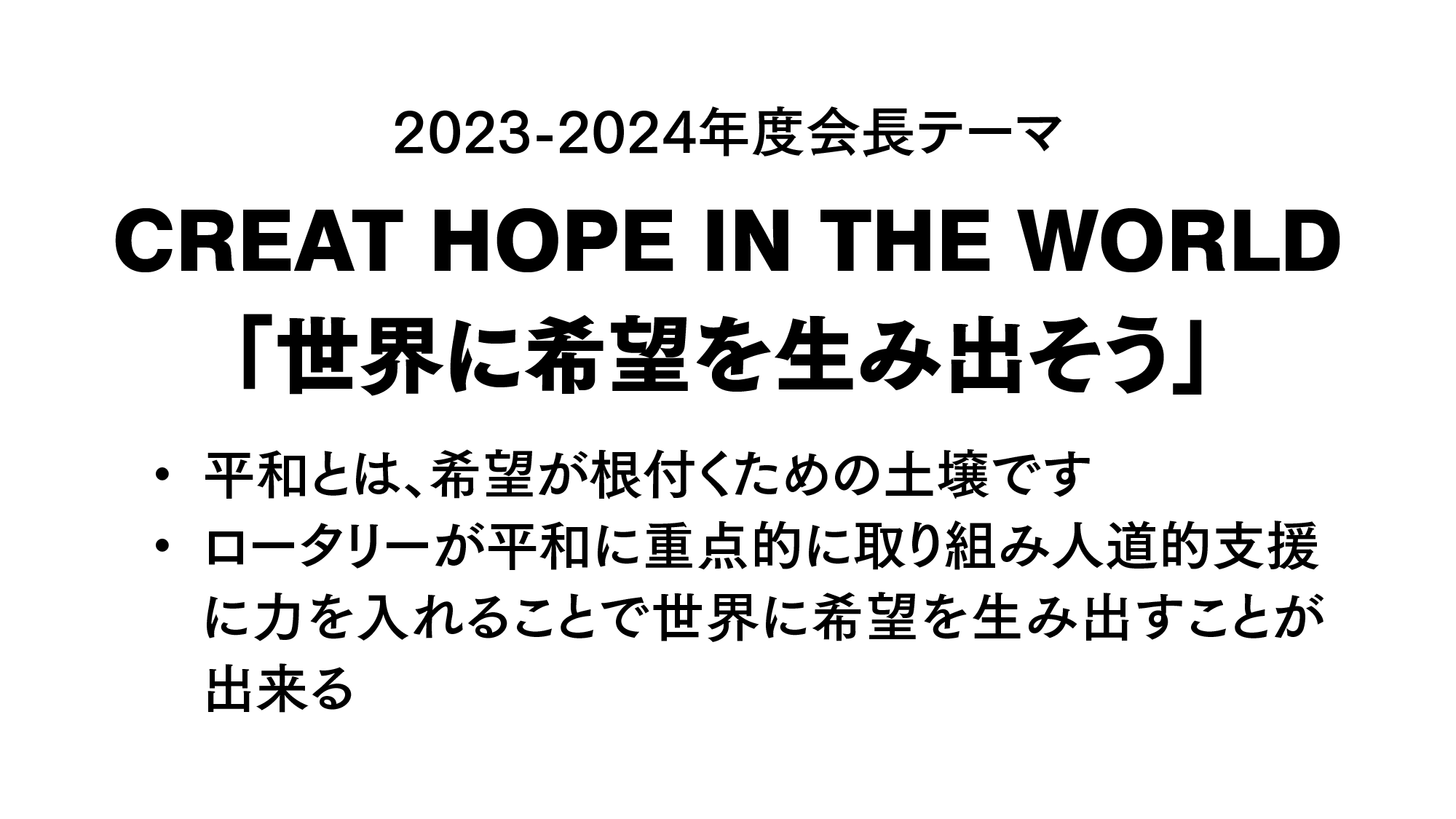 鵜沢和弘　　
ガバナー資料より
[Speaker Notes: これは鵜沢ガバナーの資料から拝借したものですが、今年度のテーマはCREAT　HOPE　IN　THE　WORLDです
「世界に希望を生み出そう」というテーマで、コロナ禍で疲弊した生活を送っている皆さんが大勢いらっしゃり、ウクライナ戦争や、大規模な自然災害、イスラエルとハマスの戦争等世界では悲惨な出来事ばかりであります。
マッキナリー会長はそのような状況を考えて、このようなテーマを掲げられたと思います]
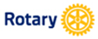 2023-24年度 
「世界に希望を生み出そう」

ゴードン R. マッキナリー会長エレクトは、ロータリーが
平和やメンタルヘルスのために活動し、世界に希望を生み出すよう呼びかけています。

また、そのためには
対話を通じて信頼を築くことが重要であると訴えています。
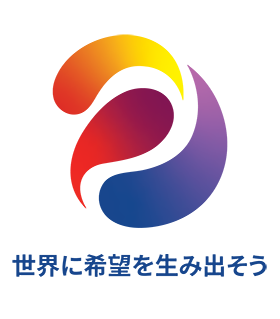 [Speaker Notes: マッキナリー会長は、平和やメンタルヘルスの為に活動し、これからは世界に希望を生み出してください記しています]
◆会長イニシアチブ
　・メンタルヘルスへの取り組み
　・バーチャル交換を通じた平和構築
　・女児のエンパワメント

　今年度、ゴードン会長は
　「世界に希望を生み出そう」の
　テーマを掲げ、三つの
　会長イニシアチブに焦点を当て
　ます。
　
　＜希望を生み出すには＞
　・最も重要な活動を継続する
　　ポリオ撲滅、DEIの推進、女児のエンパワーメント
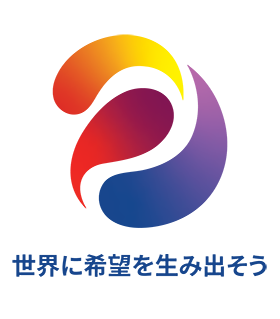 [Speaker Notes: マッキナリー会長のイニシアチブは、
　・メンタルヘルスへの取り組み
　・バーチャル交換を通じた平和構築
　・女児のエンパワメントの３点です

　「世界に希望を生み出そう」の
　テーマのもとに、三つの
　会長イニシアチブに焦点を当てて欲しいと話します
　
　＜希望を生み出すには＞
　・最も重要な活動を継続することで、それはポリオ撲滅、DEIの推進、女児のエンパワーメントです]
エンゲージメントを育もう
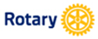 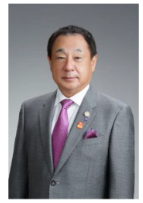 ロータリーのメンバー達との信頼を繋ぎ、ロータリーに貢献したいという気持ちを醸成してください

その思いがロータリーに対する『エンゲージメント』です。

会員がエンゲージメントを育むにはクラブには　（D　E　I　）
　①多様な価値観を受け入れ、　
　②公平
　③インクルージョンな文化が必要
鵜沢和弘　　
ガバナー資料より
[Speaker Notes: それを、踏まえて鵜沢ガバナーはロータリーのメンバー達との信頼を繋ぎ、ロータリーに貢献したいという気持ちを醸成してください

その思いがロータリーに対する『エンゲージメント』ですと説明しました

会員がエンゲージメントを育むにはクラブには　（D　E　I　）
　①多様な価値観を受け入れ、　
　②公平
　③インクルージョンな文化が必要であるとしております]
◆２０２２年規定審議会

◆第４条　クラブの会員身分
　　　　　　　４．０７０. 会員の多様性
　・２２－１０バランスの取れた会員基盤の構築要素
　に公平さとインクルージョンを加える（インド）

　DEIが採択されRI細則の変更
　・各クラブとローターアクトクラブは、多様性、公平さ、インクルージョンを推進す
　　るような均衡のとれた会員構成を構築するよう努めるものとする
　　
　　・いかなるクラブも、RIにいつ加盟したかに関係なく、いかなる方法においても、
　　　ジェンダー、人種、皮膚の色、信条、国籍、または性的指向により入会を制約
　　　すること、もしくはRI定款または細則により明白にみとめられていない入会の
　　　条件を課すことはできない。
　　　本節の規定に反する会員資格のいかなる規定または条件も無効であり、効力
　　　は持たない
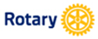 ４２０対５６
[Speaker Notes: DEIはジェニファー・ジョーンズ会長の時に脚光を浴び、クラブで取り入れるように説明がありました

そして２０２２年の規定審議会でインドから上程されたのが決議２２－１０の「バランスの取れた会員基盤の構築要素
　に公平さとインクルージョンを加える（インド）」事が、４２０対５６の圧倒的な差で可決されました。

これはロータリー章典第４条　クラブの会員身分　４．０７０. 会員の多様性にＲＩ細則として変更されたわけであります
　
　DEIが採択されRI細則の変更は
　・各クラブとローターアクトクラブは、多様性、公平さ、インクルージョンを推進す
　　るような均衡のとれた会員構成を構築するよう努めるものとする
　　
　　・いかなるクラブも、RIにいつ加盟したかに関係なく、いかなる方法においても、
　　　ジェンダー、人種、皮膚の色、信条、国籍、または性的指向により入会を制約
　　　すること、もしくはRI定款または細則により明白にみとめられていない入会の
　　　条件を課すことはできない。
　　　本節の規定に反する会員資格のいかなる規定または条件も無効であり、効力
　　　は持たない]
◆マッキナリー会長が考えるロータリーを活性化する最善の方法

①会員増強　（その最善の方法）
　　　　　　「エンゲージメント（参加／関わり）を育む」

②地域のリーダーであるロータリアンがリーダーシップをとる

※　クラブをより良くサポートするには、国際ロータリー、地域
　リーダー、地区チームのすべてがクラブと関わりあう必要がある

※　ソーシャルメディアを通じたエンゲージメントによって、　
　　　ロータリーのブランドをより強くする

※　ロータリーがもたらす機会を多くの人に知ってもらう

※　政府・企業・その他の団体のエンゲージメントがあることで
　　有意義なパートナーシップを築く
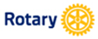 [Speaker Notes: そして、マッキナリー会長が考えるロータリーを活性化する最善の方法とは

①会員増強　（その最善の方法）として
　　　　　　「エンゲージメント（参加／関わり）を育む」

②地域のリーダーであるロータリアンがリーダーシップをとるの２点であります

※　クラブをより良くサポートするには、国際ロータリー、地域
　リーダー、地区チームのすべてがクラブと関わりあう必要がある

※　ソーシャルメディアを通じたエンゲージメントによって、　
　ロータリーのブランドをより強くする

※　ロータリーがもたらす機会を多くの人に知ってもらう

※　政府・企業・その他の団体のエンゲージメントがあることで
　　有意義なパートナーシップを築く
とお話されました]
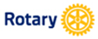 ◆会員がエンゲージメントを育むためには？①基盤となる会員増強が必要である

②クラブに多様な価値観を受け入れる教育が必要
　：人種、性別、年齢、職業、学歴、社会的地位、国籍等

③公平　
　：会費、人事、例会に関する諸規定の順守
　　ローターアクト、インターアクト、衛星クラブ、Eクラブ、法人
　　クラブ等様々なクラブの在り方を認める

④インクルージョンな文化
　：クラブ内の会員がそれぞれの個性や能力、考え方を認め合
　　いながら一人一人が自分たちの考えで活動する
[Speaker Notes: ◆会員がエンゲージメントを育むためには①基盤となる会員増強が必要である

②クラブに多様な価値観を受け入れる教育がひつよう
　：人種、性別、年齢、職業、学歴、社会的地位、国籍等

③公平　でなければならない
　：会費、人事、例会に関する諸規定の順守
　　ローターアクト、インターアクト、衛星クラブ、Eクラブ、法人
　　クラブ等様々なクラブの在り方を認める

④インクルージョンな文化を容認する
　：クラブ内の会員がそれぞれの個性や能力、考え方を認め合
　　いながら一人一人が自分たちの考えで活動する
この４つであります]
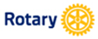 このような基盤を構築した中で、将来クラブに入会する未来のロータリアンはどのような人間でしょうか？
[Speaker Notes: このような基盤を構築した中で、つまり、クラブの改革を行った後、将来クラブに入会してくる未来のロータリアンはどのような人間でしょうか？]
写真家・ロバート・キャパはフォト・エッセイのタイトルとして「Generation X」という言葉を使いました。その後、カナダの小説家、ダグラス・クープランドが1991年に発表した「ジェネレーションX -加速された文化のための物語たち」によって、アルファベット+世代という言葉が広まった
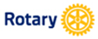 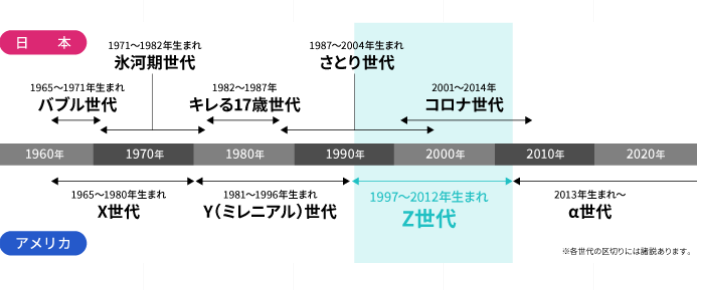 ジェネレーション✕
[Speaker Notes: 写真家のロバート・キャパは、初めてGENERATION 　Xと言う言葉を使いました
その後、各世代がまとめられ、このように呼ばれるようになりました

日本では、バブル世代、氷河期世代、切れる１７歳世代、さとり世代、コロナ世代
アメリカでは、Ｘ世代、ミレニアル世代、Ｚ世代、α世代と呼んでいます]
◆各世代の違い
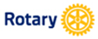 [Speaker Notes: 各世代間の違いは、X世代は１９６５年から１９８０年代に生まれた人で、だいたい５８歳から４３歳の人の事を言います
ミレニアル世代は、１９８１年から１９９６年に生まれた人で、４２歳から２７歳の年代です
Ｚ世代は、１９９０年後半から２０１０年に生まれた方で、３３歳から１３歳の年代です
Α世代は２０１０年から２０２５年に生まれた方で、０歳からｓ１２歳までの方を指します]
◆　X世代の定義
　　　1965年から1980年代前半にかけて生ま　
　　　れた人々（現在40-60才）　日本の団塊ジュニアを含む・　X世代は、一般的に自己主張や個人の自由、多様性、グロー
　　バルな視野を重視する傾向があるほか、長時間労働、終身
　　雇用にこだわらず、ワークライフバランスを重視する

◆　Yミレニアル世代の特徴（１９８１年から１９９６年）
・　Y世代の特徴は、デジタルテクノロジーの進化とともに育って
　　いることから、SNSなどのオンラインのコミュニケーションツー
　　ルを積極的に利用する。組織や企業に対しての忠誠心よりも、
　　自分自身の成長やキャリアアップを優先する個人主義的な一
　　面がある　　その反面、環境や社会的な責任に関心を持ち、持続可能な　
　　社会を求めるといった保守的な一面も持ち合わせる
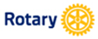 [Speaker Notes: 各年代の特徴を簡単に説明しますが
◆　X世代の定義は
　　　1965年から1980年代前半にかけて生ま　
　　　れた人々（現在40-60才）　日本の団塊ジュニアを含む・　X世代は、一般的に自己主張や個人の自由、多様性、グロー
　　バルな視野を重視する傾向があるほか、長時間労働、終身
　　雇用にこだわらず、ワークライフバランスを重視する

◆　Yミレニアル世代の特徴（１９８１年から１９９６年）
・　Y世代の特徴は、デジタルテクノロジーの進化とともに育って
　　いることから、SNSなどのオンラインのコミュニケーションツー
　　ルを積極的に利用する。組織や企業に対しての忠誠心よりも、
　　自分自身の成長やキャリアアップを優先する個人主義的な一
　　面がある　　その反面、環境や社会的な責任に関心を持ち、持続可能な　
　　社会を求めるといった保守的な一面も持ち合わせる]
Ｚ世代
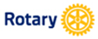 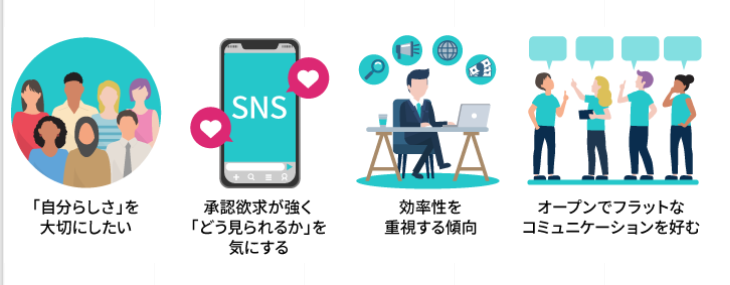 ◆　Ｚ世代（１９９０年から２０１０年までに生まれた世代）
　　
　
　・インターネットが普及した後に誕生
　　SNSは日常生活に深く浸透し、SNSを通じて、国内外・年齢・性別・職種を
　　問わず、さまざまな人とのつながりを持つ傾向がある。同じ考えを持つ人とコ
　　ミュニティーをつくったり、自分の考えを積極的に発信したりする人も多い
　　　
　　　職場においても、オープンでフラットなコミュニケーション環境を求める傾向
　　が強く、多様性を当たり前のこととして受け入れる。「周囲と同じ」ではなく
　　「自分らしさ」を大切にする傾向が強い。学校教育やインターネットの情報を
　　通して「多様性（ダイバーシティー）」「ジェンダーレス」「LGBTQ」などの知識・
　　考え方・感覚が身に付いているため、他者に対しても、年齢や性別などの属
　　性にとらわれず、「一個人」として接する
　
　・自分らしさを大切にする一方で、他者からの評価に敏感で承認欲求が強　
　　い。　　SNSが当たり前のコミュニケーションツールになっているため、「面白
　　いと思ったことや感動したことを共有したい」「自分の考えや行動を受け入れ
　　られたい」と考えることが多い
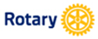 [Speaker Notes: ◆　Ｚ世代（１９９０年から２０１０年までに生まれた世代）は
　　
　
　・インターネットが普及した後に誕生し
　　SNSは日常生活に深く浸透し、SNSを通じて、国内外・年齢・性別・職種を
　　問わず、さまざまな人とのつながりを持つ傾向がある。同じ考えを持つ人とコ
　　ミュニティーをつくったり、自分の考えを積極的に発信したりする人も多い
　　　
　　　職場においても、オープンでフラットなコミュニケーション環境を求める傾向
　　が強く、多様性を当たり前のこととして受け入れる。「周囲と同じ」ではなく
　　「自分らしさ」を大切にする傾向が強い。学校教育やインターネットの情報を
　　通して「多様性（ダイバーシティー）」「ジェンダーレス」「LGBTQ」などの知識・
　　考え方・感覚が身に付いているため、他者に対しても、年齢や性別などの属
　　性にとらわれず、「一個人」として接する
　
　・自分らしさを大切にする一方で、他者からの評価に敏感で承認欲求が強　
　　い。　　SNSが当たり前のコミュニケーションツールになっているため、「面白
　　いと思ったことや感動したことを共有したい」「自分の考えや行動を受け入れ
　　られたい」と考えることが多い]
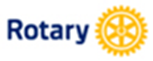 ◆Z世代の人たちとの付き合い方（私の所見）
①私の時代はこうだったという経験談は通用しない
②周りの雰囲気よりも個人の考えが優先する。時間外の勉強会な　
　どは成立しない。
③年齢や性別、地位などとは関係なく一個人として接してくる
④自分の価値観を認めて欲しがる
⑤自分の感動を他者と共有したがる
・ハードスキル（仕事に関連したスキル、専門知識ヤ技能）の訓練をもっと受けたいと考えている
・ソフトスキル（コミュニケーション）を磨きたいとは考えていない
・Z世代の職場でのエチケットの欠如を懸念
以前は必要なかった基本的な社会人スキルや実務スキルに関する訓練を雇用主が提供する必要が高まる（Eメールの送り方、服装、コミュニケーション等）
[Speaker Notes: これは私のクリニックに研修に来た医師と接した印象や、北大の研修医の状況を医局長に聞いた話ですが
◆Z世代の人たちとの付き合い方
①私の時代はこうだったという経験談は通じない
②周りの雰囲気よりも個人の考えが優先する時間外の勉強会など
　　は成立しない。
③年齢や性別、地位などとは関係なく一個人として接してくる
④自分の価値観を認めて欲しがる
⑤自分の感動を他者と共有したがる
・ハードスキル（仕事に関連したスキル、専門知識ヤ技能）の訓練をもっと受けたいと考えている
・ソフトスキル（コミュニケーション）を磨きたいとは考えていない
・Z世代の職場でのエチケットの欠如を懸念
以前は必要なかった基本的な社会人スキルや実務スキルに関する訓練を雇用主が提供する必要が高まる（Eメールの送り方、服装、コミュニケーション等）]
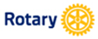 今後、このような若者たちがロータリーに入会してきます。

その頃、日本ではどのような状況になっているでしょうか？
[Speaker Notes: 今後、このような若者たちがロータリーに入会してきます。皆さんはこのような新入会員とうまく付き合っていけるでしょうか

そして、彼らが入会してくる時代の日本は、日本ではどのような状況になっているでしょうか？]
◆生産年齢人口（１５歳～６４歳）1200万人減少の衝撃

　国勢調査において、生産年齢人口のピークは
　　1995年の約8,716万人
　　2020年で約7,508万人にまで減少
　　25年間において、生産活動を主に担う生産年齢人口が
　　約1,200万人も減少

　◆　しかしながら、これは2040年問題の序章に過ぎない。
　　　人口問題でこれから日本経済は
　　　「2025年問題」
　　　「2040年問題」　
　　　「2054年問題」
　　　に直面
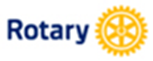 [Speaker Notes: 現在の日本は
　国勢調査において、生産年齢人口のピークが
　　1995年の約8,716万人いましたが、
　　2020年で約7,508万人にまで減少し
　　25年間において、生産活動を主に担う生産年齢人口が
　　約1,200万人も減少しました

　◆　しかしながら、これは2040年問題の序章に過ぎないわけで
　　　人口問題でこれから日本経済は
　　　「2025年問題」
　　　「2040年問題」　
　　　「2054年問題」
　　　に直面してくるのです]
◆　「2025年問題」

・　団塊の世代が全て75歳以上になる
　それ以降、医療費・介護費の膨張圧力が一層増す分岐点の年。　

・　2025年に75歳以上の人口は2,180万人になる。
　そのときの全人口の予測が1億2254万人のため、全人口の
　17.8%が75歳以上となるという試算
　
・　（年間平均の減少スピードは約73万人、これは1995年から
　2020年における生産年齢人口の減少スピード（年間平均48
　万人）よりも大きい
　　
・　この事実は、積極的な移民の受け入れでもしない限り、日本
　経済は深刻な労働力不足に直面する可能性を示唆
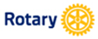 [Speaker Notes: ◆　「2025年問題」とは

・　団塊の世代が全て75歳以上になる時代で
　それ以降、医療費・介護費の膨張圧力が一層増す分岐点の年です。　

・　2025年に75歳以上の人口は2,180万人になり
　そのときの全人口の予測が1億2254万人のため、全人口の
　17.8%が75歳以上となるという試算です
　
・　（年間平均の減少スピードは約73万人、これは1995年から
　2020年における生産年齢人口の減少スピード（年間平均48
　万人）よりも大きいのです
　　
・　この事実は、積極的な移民の受け入れでもしない限り、日本
　経済は深刻な労働力不足に直面する可能性を示唆しています]
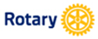 ※　しかも事態が深刻なのは、生産年齢人口が急速
　　に減少するにもかかわらず、　
　　
　　75歳以上人口は（2030年代に増加が一時落ち
　　着くものの）2054年まで増加を続ける　

　　75歳以上の人口は2054年に2,449万人となり、
　　全人口に占める75歳以上の割合は約25%に達
　　する。
　　（国民4人のうち1人が75歳以上の高齢者になり、
　　人類の歴史上、日本は「超々高齢化社会」という
　　未知の領域に突入する。
[Speaker Notes: しかも事態が深刻なのは、生産年齢人口が急速
　　に減少するにもかかわらず、　
　　75歳以上人口は（2030年代に増加が一時落ち
　　着くものの）2054年まで増加を続けます　

　　75歳以上の人口は2054年に2,449万人となり、
　　全人口に占める75歳以上の割合は約25%に達
　　する。
　　（国民4人のうち1人が75歳以上の高齢者になり、
　　人類の歴史上、日本は「超々高齢化社会」という
　　未知の領域に突入すしていくのです]
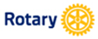 75歳以上人口（右目盛）と現役人口（20歳―64歳、左目盛）の予測
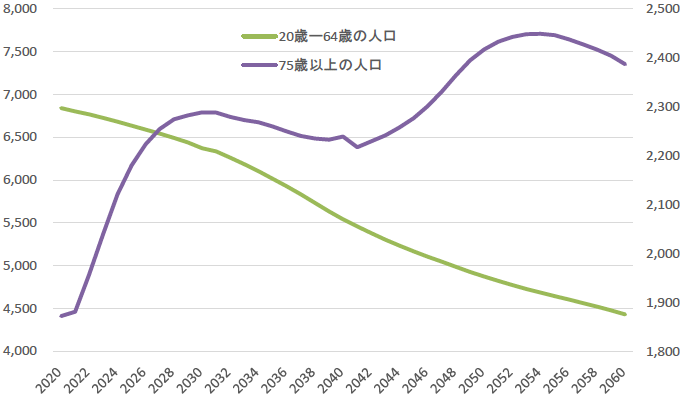 （出所）国立社会保障・人口問題研究所「将来人口推計」（平成29年推計、出生中位・死亡中位）から筆者作成
[Speaker Notes: ７５歳以上の人口と現役人口の予測です]
◆　「2040年問題」

　2025年から2040年という僅か15年間　
　において、　　
　現役人口（20歳ー64歳）が　
　約1,000万人も減少するという問題

　2025年に6,634万人となる現役人口　
　（20歳ー64歳）
　2040年には5,542万人にまで減少する。
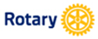 [Speaker Notes: そして　「2040年問題」に突入します

　2025年から2040年という僅か15年間　
　において、　　
　現役人口（20歳ー64歳）が　
　約1,000万人も減少するという問題が発生します

　2025年に6,634万人となる現役人口　
　（20歳ー64歳）
　2040年には5,542万人にまで減少する。]
◆少子高齢化の対応策
①働き手がいなくなる　　　　
　機械化して自動化（AI）
②外国から働き手の導入
③退職者の活用
④職種にとらわれない分野で
　の女子の登用
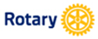 [Speaker Notes: ◆少子高齢化の到来による働き手がいなくなる対応策としては、
①働き手がいなくなる　ことに関しては　　　
　機械化して自動化（AI）
②外国から働き手の導入
③退職者の活用
④職種にとらわれない分野で
　の女子の登用]
時　代　　背　景
[Speaker Notes: その時の時代背景を考えてみます]
ポール・マイケル・ケネディ：英国の歴史学者。イェール大学歴史学部教授・同大学国際安全保障研究所所長。専門は軍事史、外交史。 イングランドのタイン・アンド・ウィアに生まれる。ニューカッスル大学卒業後、1970年にオックスフォード大学で博士号を取得する。
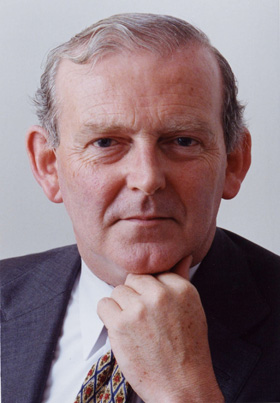 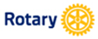 [Speaker Notes: ポール・マイケル・ケネディ：英国の歴史学者で。イェール大学歴史学部教授・同大学国際安全保障研究所所長。専門は軍事史、外交史。 イングランドのタイン・アンド・ウィアに生まれる。ニューカッスル大学卒業後、1970年にオックスフォード大学で博士号を取得する。]
21世紀社会の最大の問題点
◆ポール・ケネディ
　　①技術革新と情報の迅速化に対する対応
　　②国際化、グローバル化への対応
　　③発展途上国、新興国での人口爆発
貧困国での人口増加、富裕国での技術革新（富の偏在）
1950年代：世界人口の２２％が西側先進工業国
現在の世界の総人口　２０２３年（国連）８０、４５億人
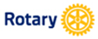 [Speaker Notes: 21世紀社会の最大の問題点は①技術革新と情報の迅速化に対する対応
　　②国際化、グローバル化への対応
　　③発展途上国、新興国での人口爆発の３つであると話します

貧困国での人口増加、富裕国での技術革新（富の偏在）が起こり
1950年代：世界人口の２２％が西側先進工業国
現在の世界の総人口　２０２３年（国連）８０、４５億人と人口爆発を起こします]
未来学者：アルビン・トフラー
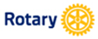 ◆　アルビン・トフラー（Alvin Toffler　）
　　　　　　　　　1928年10月4日 - 2016年6月27日）
　アメリカの評論家、作家、未来学者。
　アメリカ国防大学教授、国際連合女性開発基金米国
　委員会の共同議長を務める。
　著書：第三の波、未来適応企業、『未来の衝撃（英語版）　
　激変する社会にどう対応するか』他多数

　１９２８年、ニューヨーク生まれ。「情報化社会」の実現
　を予想したことで知られ、「世界で最も有名な未来学者」
　（英フィナンシャル・タイムズ紙）と称賛された。
[Speaker Notes: アルビン・トフラー（Alvin Toffler　）は
　　　　　　　　　1928年10月4日 - 2016年6月27日）
　アメリカの評論家、作家、未来学者。
　アメリカ国防大学教授、国際連合女性開発基金米国
　委員会の共同議長を務める。
　著書：第三の波、未来適応企業、『未来の衝撃（英語版）　
　激変する社会にどう対応するか』他多数

　１９２８年、ニューヨーク生まれ。「情報化社会」の実現
　を予想したことで知られ、「世界で最も有名な未来学者」
　（英フィナンシャル・タイムズ紙）と称賛された]
第三の波
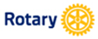 第一の波は農業革命の後の社会　：　
　　約15000年ほど前から農耕を開始したことにより、それ以前の狩猟採集社会の文化を置換し
　　た（歴史学で本来使われる18世紀の「農業革命」とは概念が異なり、新石器革命、あるいは農
　　耕技術の革命に相当する）。
第二の波は産業革命　：　
　　18世紀から19世紀にかけて起こった工業化により、それまでの農耕社会から産業社会へと移
　　り変わる。社会の主な構成要素は、核家族、工場型の教育システム、企業である。
　　　「第２の波の社会は産業社会であり、大量生産、大量流通、大量教育、マスメディア、大量の
　　　レクリエーション、大衆娯楽、大量破壊兵器などに基づくものである。それらを標準化と中央
　　　集権、集中化、同期化などで結合し、官僚制と呼ばれる組織のスタイルで仕上げをする。」

第三の波は情報革命（脱工業化社会）
　　トフラーは1950年代末にはこれを言いはじめ、多くの国が第２の波から第３の波に乗り換えつ
　　つあるとした。彼は、それを説明する造語をたくさん作り、他の人々が発明した情報化時代、情
　　報化社会、情報革命のような造語にも言及した。　　　　インターネット社会の到来
[Speaker Notes: 『第三の波』の中で、人類の歴史における大きな技術革新を「波」の概念に基づいて三種類の社会を描いた。第一の波は農業革命の後の社会、　第二の波は産業革命、　第三の波は情報革命（脱工業化社会）とし、インターネット社会の到来を予言します。
。　
そして、それぞれの波は「古い社会と文化を脇へと押しやる」とした。]
◆　第四の波　（サイバー&AI革命）　：　意識革命（特に新型コロナ感染）
・　例　：新型コロナ感染を契機にして起こったリモートワーク　
　　　　　NTTグループが今年７月から新たに導入した本格的な働き方
　　　　　（全社員３４万人、転勤、単身赴任なし、勤務場所は社員の自宅、出社す
　　　　　る場合は出張扱いで交通費、宿泊費の支給、：ＧＡＦＡＭに流れる優秀
　　　　　な人材の確保、）　少子高齢化で優秀な若い人材が不足
　　
　　　　　ITやデジタル技術に習熟した優秀な人材を地方自治体が呼び込むチャンス
　　　　　空いている時間に地域のDX推進と地域貢献をしてもらう；プロボノ活動
　　　　　（普段は専門家として稼働している人が、その専門スキルを活かして行うボ　
　　　　　　ランティア活動）　最近の大企業ではこのような活動をしなければ昇進でき
　　　　　ない

　　　　◆　第４の波（サイバー&AI革命）：シンギュラリティ―
　　　　　（AIが人類の知能を超える技術的特異点。２０４５年頃）　
　　　　　　職の変遷が起こり、能力のない人間は仕事に就けない


　　　　　DXの発達によって住む場所を選ばなくて良い、会社から離れて暮らせる　　　
　　　　　自分の好きなところに住んで活動する
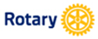 [Speaker Notes: そして、第４の波として、サイバー革命とAI革命を提唱します

新型コロナ感染により、リモートワークが現実のものとなり、その結果様々な働き方改革が起こり、少子高齢化で優秀な人材が不足し、そしてだい４の波ではシンギュラリティーつまりAIが人類の知能をコアエル技術的転換点になり、職の変遷により能力のない人間は仕事に就けない時代が来ると予測し、格差社会がますます広がると話しています]
◆最近２０年の出来事(インターネット社会では）
・社員１７万人を有し、全世界の写真用紙の８５％を　
　販売した世界的なメーカーコダックが僅か数年でビジ
　ネスモデルは消え破産
・Uber （アメリカのタクシー会社）は世界最大のタクシー
　会社であるが、車は一台も所有していない：ウエッブサ
　イトと配車アプリのみ
・エアーB＆B（世界最大のホテル会社）：ホテルを所有し
　ていない
・IBMワトソン：アメリカでの若い弁護士は就職の当てが　
　ない（人間の法的助言は７０％の精度、ワトソンは９
　０％）　医療：CTやX線の解析力はワトソンの方が上
・CPによる顔認証でセキュリティーが向上：キャッシュレス
　時代が到来（韓国、中国、スウェーデンでは現金でも
　のが買えない）
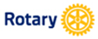 [Speaker Notes: そして、現実として今から僅か２１年前、コダックという１７万人の社員を有し、全世界の写真用紙の８５％を販売した世界的なメーカーが、わずか数年でそのビジネスモデルは消え破産しました。そして、その企業に携わっていた多くの人々がそのことが起こることを知りませんでした。
 
このことは向後１０年以内に多くの業界で起こる可能性があります。医療健康産業、自動車、教育、農業などあらゆる分野で起こるでしょう。これから１０年以内に伝統的な産業の９０％は世界で無くなると考えられています。
 
Uber (ウーバー)というアメリカのタクシー会社は世界最大ですが、しかし車は一台も所有しておらず、ウエッブサイトと配車アプリがあるだけです。また、エアーB＆Bは世界最大のホテル会社ですが、ホテルを所有していません。
 
アメリカでは若い弁護士は今就職の当てがありません。それはIBMのワトソンのおかげで、人間が法的な助言を行った場合７０％の制度であるものが、ワトソンによれば９０％の制度で、数秒で法的助言を得ることができるからです。
 
また、私たち医療の世界でも、CTやX線などの解析力は人間が行うより、ワトソンが行った方がより正確で制度が高いことが実証されています。
そして、コンピューターによる顔認証のおかげでセキュリティーの精度は上がり、キャッシュレス時代の到来は、いまや韓国、中国、スウェーデンでは現金で物が買えない時代になってきています。
 
自動運転技術AIが完成しますと、その結果はただ単に自分で運転しなくて済むという問題ではなく、免許の取得が必要なくなり、２０２２年には車を所有する必要が無くなると言われています。
 
車が必要になったときには携帯で呼び出し、運転させればよいわけですから、都市部では９０％の車を減らし、駐車スペースは公園になり、６万マイルに１回の割で交通事故を起こしていたものが、それを６００万マイルに減らし、毎年１００万人の命を救うことになるのです。
そうなれば、自動車会社は破産し、自動車保険ビジネスは消えるでしょう。
このように未来に起こりうる様々な状況を考えますと、ロータリーとは将来どのような形態をとるのが良いのか、奉仕活動とはどうあるべきなのかを、今からしっかりと考え直す必要があると思います。]
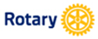 ◆今、私達の周りで（世界中の働く社会）で問題になっている事柄

　①女性差別
　②パワーハラスメント
　③セクシャルハラスメント（米国ボーイスカウト、
　　　ジャニーズ問題等）
　④人種差別人種差別（アファーマティブアクショ
　　　ン：積極的格差是正措置：１９６１年ケネディ大
　　　統領）
　⑤ジェンダー問題
　このような問題が起こると米国では高額の
　保障問題が起きている
[Speaker Notes: ◆そして、今、私達の周りで（世界中の働く社会）で問題になっている事柄は

　①女性差別
　②パワーハラスメント
　③セクシャルハラスメント（米国ボーイスカウト、
　　　ジャニーズ問題等）
　④人種差別人種差別（アファーマティブアクショ
　　　ン：積極的格差是正措置：１９６１年ケネディ大
　　　統領）
　⑤ジェンダー問題
　このような問題が起こると米国では高額の
　保障問題が起きている]
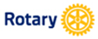 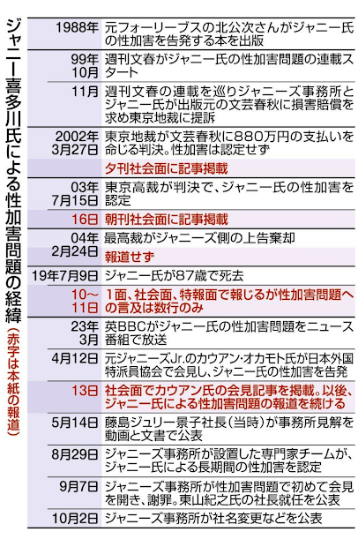 補償問題
　ジャニーズ資産１５００億円
　藤島ジュリー氏がすべて相続
　相続税を払って残り７００億円
　この中から３００人から５００
　　人？の被害者への補償
　一人標準補償額が約３００万円
　　その３倍を払うとしてとして
　　１０００万円
　高く見積もって約５０億円かかる
[Speaker Notes: これは ジャニーズの補償問題について書かれた記事ですが
　ジャニーズ資産１５００億円
　藤島ジュリー氏がすべて相続
　相続税を払って残り７００億円
　この中から３００人から５００
　　人？の被害者への補償
　一人標準補償額が約３００万円
　　その３倍として１０００万円
　高く見積もって約５０億円かかる]
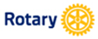 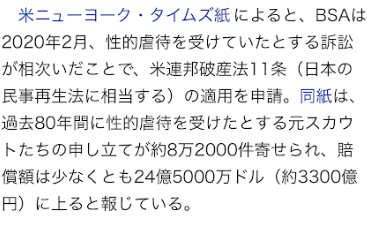 [Speaker Notes: また、アメリカでは２０２０年にボーイスカウトで性的虐待を受けていたとのことで、訴訟が相次ぎその申し立てが８万２０００件寄せられ、
賠償額は少なくとも２４億５０００万ドルになると報じられています]
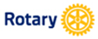 現実に対応を迫られる事
①ロシアのウクライナ侵略による東西の分裂、それらによる食糧難、エネルギー・経済不安
②インターネット社会の到来：ZOOM会議、テレワークへの対応
③少子高齢化と過疎化（地方クラブの縮小、大都会クラブでは伸び悩み）
④格差社会への対応（SDGｓ）
⑤様々な差別、偏見への対応（男女、人種、経済）：
　　ＤＥＩ
⑥人口増加社会と食糧難
⑦世界各地に於ける天候異変
[Speaker Notes: そして、今これらの現実を直視し、対応しなければならないのは
①ロシアのウクライナ侵略による東西の分裂、それらによる食料難、エネルギー・経済不安
②インターネット社会の到来：ZOOM会議、テレワークへの対応
③少子高齢化と過疎化（地方クラブの縮小、大都会クラブでは伸び悩み）
④格差社会への対応（SDGｓ）
⑤様々な差別、偏見への対応（男女、人種、経済）：
　　ＤＥＩ
⑥人口増加社会と食糧難
⑦世界各地に於ける天候異変]
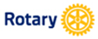 ※ロータリーも他人事でなく、これらの問題に直面するので早急な対応が必要になる


　
　　　　　　　D　E　Ⅰ
[Speaker Notes: ロータリーも他人事でなく、これらの問題に直面するので早急な対応が必要になるのでDEIを取り入れるという考えが出てきた]
ジエニファー・ジョーンズ会長
D E I
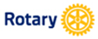 多様性（Diversity）
公平さ（Equity）
開放性（Inclusion）
ロータリーの新しい対応
心の中の意識の改革
[Speaker Notes: DEIは皆さんご存知のように、この３つですが、これはお金のかかることではなく、心の中の意識の改革なのです]
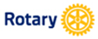 ◆DEIを推進すると将来何が起こるでしょうか？

・　「単にロータリーの未来のためだけでなく、私　
　たちが住む地域社会にとって良い変化を起こ　
　します」
　人々の意識を変えることで、そのデータや事実
　によって考え方を改め、共感を呼ぶストーリー
　を見たり読んだりすることでモチベーションを高
　めることのできる人たちが地域にいます。
・　いずれは、これらの人が大多数を占め、DEI
　文化を妨げる要因や態度に立ち向かうために
　参画してくれるようになるでしょう。
[Speaker Notes: DEIを推進すると将来何が起こるでしょうか
「単にロータリーの未来のためだけでなく、私　
　たちが住む地域社会にとって良い変化を起こ　
　します」
　人々の意識を変えることで、そのデータや事実
　によって考え方を改め、共感を呼ぶストーリー
　を見たり読んだりすることでモチベーションを高
　めることのできる人たちが地域にいます。
・　いずれは、これらの人が大多数を占め、DEI
　文化を妨げる要因や態度に立ち向かうために
　参画してくれるようになるでしょう。]
変化への抵抗にどう対応するか
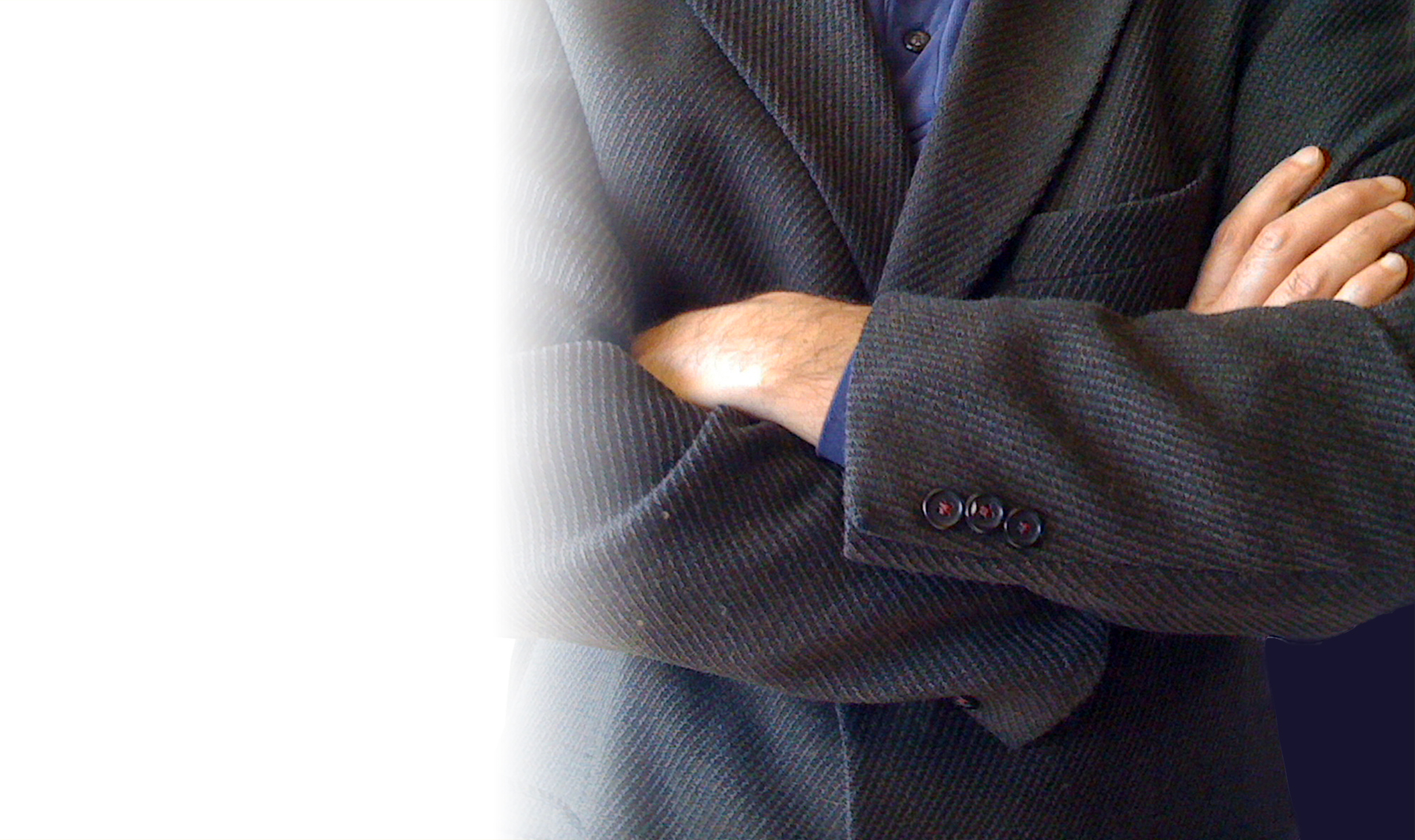 ロータリーとは規則ではなく、その会員と、会員が成し遂げた成果で評価される。

成し遂げることの重要性を認識してもらうために規則は変えることができる。
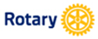 [Speaker Notes: 文化とは、往々にして変化に抵抗するものです。ロータリーで長く引き継がれてきた慣習の中には、理解されていないものや、根強い誤解を生み出しているものもあり、こうした無理解や誤解が組織の前進を阻む一因となっています。RI戦略計画の目的の一つは、こうした問題に取り組むことですが、その際、次のことを念頭に置くことが重要です。
●「ロータリーとは、規則ではなく、その会員であり、会員が成し遂げた成果である。成し遂げることの重要性を認識してもらうために、規則は変えることができる」]
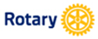 ※歴代会長テーマとその間の出来事
[Speaker Notes: さて、これは２０００年からの各会長名、所属国、テーマ、その時代の出来事を纏めてみました]
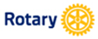 2020年　ホルガ―・クナーク　ロータリーは機会の扉を開く
2021年　シェカール・メータ　奉仕しようみんなの人生を豊かするために：女児のエンパワーメント
2021年　ジェニファー・ジョーンズ　イマジンロータリー：D　E　Iの導入
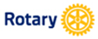 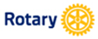 過去2３年のロータリーの変化
◆この間：ロータリー100周年、財団100周年、世界大会100周年が
　開催：ロータリーの第2世紀突入
過去から大切にされてきた奉仕理論・哲学の衰退（決議２３－３４、ロータリーの職業奉仕等）
会員数の伸び悩み（会員資格の変化、職業分類の無力化）
門戸の拡大：会員増強（柔軟性導入、ローターアクトの正会員化、衛星クラブ等）、
ロータリー入会に対し対価を与える（グローバルリワードの導入とそれに呼応した職業宣言の変更）
奉仕活動の拡大（五大奉仕：青少年奉仕）
活動のグローバル化（グローバル補助金の導入、RIの免税団体化、）
ロータリーに柔軟性が導入（世界各国の様々な文化、習慣、経済力などに対応したクラブの在り方の規定）
[Speaker Notes: このように過去2３年を振り返ってみますと、歴代会長テーマには人種とそれぞれの文化によりそれなりの傾向があるようで、欧米人はどちらかと言うとグローバルで実践を重視する傾向があり、東洋人やアフリカ人は心の内面の変化を見据えた儒教の考えを取り入れているような気がします
顧みますと、この20年間に様々なイベントがありました。ロータリー100周年、財団100周年、世界大会100周年が開催され、ロータリーは新たな第2世紀突入しました

私にとって一番大きな出来事は、過去から大切にされてきたロータリーの理念が軽んじられ、決議２３－３４やロータリーの職業奉仕等が消滅されるという危機を迎えたことであります
また、ロータリー100周年までに会員数を150万人にすると豪語していたRIは、その伸び悩みに関しては、会員資格の変化、職業分類の無力化、門戸の拡大：会員増強（柔軟性導入、ローターアクトの正会員化、衛星クラブ）と様々な方法を提案してきました

そして、最後はロータリーの入会に対して対価を与えるグローバルリワードの導入まで行きつきました。
これに対する不都合な面は、職業宣言の変更で対応していますが、会員は実質的には増加していません。退会者が非常に多いわけですが、入会資格を緩和して、利益を与えれば誰でも入会できるロータリーにすると会員が増えると算段したと思います、

そして、奉仕活動はより大きくてインパクトがあり、万人受けするものに拡大され、青少年奉仕の部門が加わり、活動のグローバル化が起こってグローバル補助金の導入、RIの免税団体化に変化し、RI事務局は際限なく巨大化しています
昔、あるRI会長がこう言いました「私たちは奉仕活動をしたくてロータリーに入ったのではない、ただみんなと仲良く語りたかったのです」と、まさに私たちは今何をするためにロータリーに入会したのかをしっかり見極める必要があると思います]
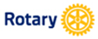 ロータリーが過去118年間に変えてきた事柄
入会資格条件と会員資格（一業種一人、職業分類、会社の裁量権を持った職業人、会員資格条件緩和等）
ロータリーの基本的哲学の変更（ロータリー倫理訓、職業宣言）と歴史的遺産としての取り扱い
女性の入会（1989年）：性的差別撤退
奉仕部門の新生:四大奉仕から五大奉仕へ（青少年奉仕）
クラブ形態（Eクラブ、衛星クラブ、財団奨学生、米山奨学生の入会等）
国際ロータリーの使命変更（1991年）、団体奉仕活動の提唱
柔軟性導入による例会方法と回数、メイクアップ
クラブの種類（衛星会員、法人会員、ローターアクト、）
職業奉仕概念変更（1987年）
奉仕の方法（財政援助制限緩和：金銭的援助緩和、WCSプログラム導入、
　1978年3Hプログラム、1986年ポリオプラス,グルーバル補助金、
組織体制・事務局体制の変更（DLP.CLPの導入、事務総長のCEO化、）
DEIの導入
[Speaker Notes: これはロータリーが過去１１８年間に変えてきた事柄であります

入会資格条件と会員資格（一業種一人、職業分類、会社の裁量権を持った職業人、会員資格条件緩和等）
ロータリーの基本的哲学の変更（ロータリー倫理訓、職業宣言）と歴史的遺産としての取り扱い
女性の入会（1989年）：性的差別撤退
奉仕部門の新生:四大奉仕から五大奉仕へ（青少年奉仕）
クラブ形態（Eクラブ、衛星クラブ、財団奨学生、米山奨学生の入会等）
国際ロータリーの使命変更（1991年）、団体奉仕活動の提唱
柔軟性導入による例会方法と回数、メイクアップ
クラブの種類（衛星会員、法人会員、ローターアクト、）
職業奉仕概念変更（1987年）
奉仕の方法（財政援助制限緩和：金銭的援助緩和、WCSプログラム導入、
　1978年3Hプログラム、1986年ポリオプラス,グルーバル補助金、
組織体制・事務局体制の変更（DLP.CLPの導入、事務総長のCEO化、）
DEIの導入]
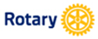 ロータリーが過去11８年間に変えなかった事柄
親睦と奉仕が活動の基本であると言う概念
　その奉仕活動は現在は五大奉仕になる
ロータリーに不可欠な「寛容の精神」　（ポール・ハリス）：DEIへ進化
民主主義的決議:　すべての事は規定審議会で物
　　　　　　　　　　　　　事を決定する
　（自由とデモクラシーのないところにロータリーはあ　
　　りえない）
会員増強・クラブ拡大方針
財団支援
リーダーの育成
[Speaker Notes: そしてこれは、過去１１８年間にロータリーが買えなかった事柄であります
親睦と奉仕が活動の基本であると言う概念
　その奉仕活動は、今は五大奉仕になる
ロータリーに不可欠な「寛容の精神」　（ポール・ハリス）：DEIへ進化
民主主義的決議:　すべての事は規定審議会で物
　　　　　　　　　　　　　事を決定する
　（自由とデモクラシーのないところにロータリーはあ　
　　りえない）
会員増強・クラブ拡大方針
財団支援
リーダーの育成]
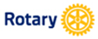 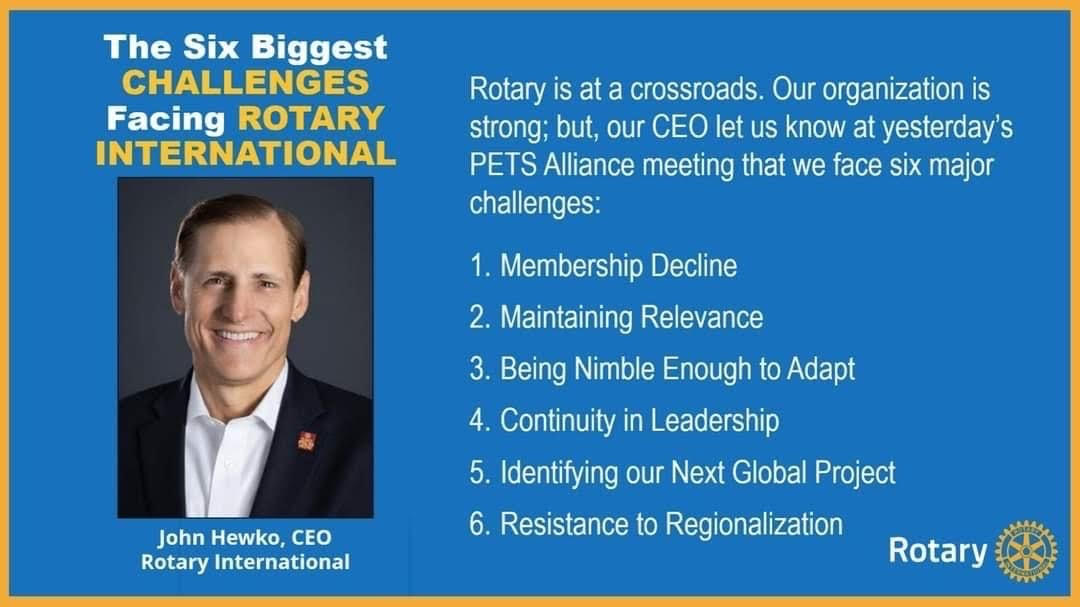 [Speaker Notes: ロータリーの事務局長であるジョン・ヒューコ氏は国際協議会でこのように話しました]
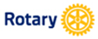 １，会員数の減少
２，適合性を維持する
３，機敏に適応する
４，継続的にリーダーシップを発揮
５，次のグローバルプロジェクトを特　
　　定する
６，地域化への抵抗
[Speaker Notes: 日本語に直しますと
１，会員数の減少
２，適合性を維持する
３，機敏に適応する
４，継続的にリーダーシップを発揮
５，次のグローバルプロジェクトを特　
　　定する
６，地域化への抵抗]
1） 会員数の減少
2） 適合性を維持する　
3） 機敏に適応する
4） リーダーシップの継続性
5） 次の世界的プロジェクトを特定する
6） 地域化に対する抵抗

◆ロータリーは
 クラブ体験という商品を販売しております。商品が売れない場合、変更する
　必要がある。
 コダックのことを覚えていますか？変化する市場に適応しなければ、組織の　
　崩壊を引き起こす。
 機会を活用するためには、方向をすばやく変えることができることが必要。
 ポリオの根絶、女性や女児のエンパワメントなどはリーダーシップの継続性
　が必要
 ポリオ後に何に焦点を当てるべきか、7つの重点分野で、グローバルプロ
　ジェクトか小規模なプロジェクトか？
 効率的に運営するために、地域の違いを認識し、影響力を高めるために、
　ガバナンス構造の変更が必要。
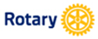 [Speaker Notes: そして、それぞれをこのように説明しています
1） 会員数の減少
2） 適合性を維持する　
3） 機敏に適応する
4） リーダーシップの継続性
5） 次の世界的プロジェクトを特定する
6） 地域化に対する抵抗

◆ロータリーは
 クラブ体験という商品を販売しております。商品が売れない場合、変更する
　必要がある。
 コダックのことを覚えていますか？変化する市場に適応しなければ、組織の　
　崩壊を引き起こす。
 機会を活用するためには、方向をすばやく変えることができることが必要。
 ポリオの根絶、女性や女児のエンパワメントなどはリーダーシップの継続性
　が必要
 ポリオ後に何に焦点を当てるべきか、7つの重点分野で、グローバルプロ
　ジェクトか小規模なプロジェクトか？
 効率的に運営するために、地域の違いを認識し、影響力を高めるために、
　ガバナンス構造の変更が必要。]
◆今や国際ロータリーは、
「奉仕の概念とは？」
「職業奉仕とは？」
「会員資格と会員資質とは？」
「クラブ奉仕と社会奉仕の違いとは？」など
私達日本のロータリアンが昔から研鑽を積んできた重要な事柄に対しては一言も表には出てきません。
　　　　　　　　　２０１６年規定審議会での「柔軟性の採択」から方向転換
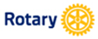 [Speaker Notes: ◆今や国際ロータリーは、
「奉仕の概念とは？」
「職業奉仕とは？」
「会員資格と会員資質とは？」
「クラブ奉仕と社会奉仕の違いとは？」など
私達日本のロータリアンが昔から研鑽を積んできた重要な事柄に対しては一言も表には出てきません。
　　　　　　　　　２０１６年規定審議会での「柔軟性の採択」から方向転換したのです]
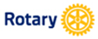 このことを、わかりやすく音楽の世界に例えると
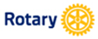 ◆音楽の世界の※古典派と※ロマン派　
　　　　　　　　　　　　（時代区分を表す言葉）

　・古典派：１８世紀半ばから１９世紀前半
　　　　　　　１８２７年；ベートーベン没
　　　　　　　１８２８年：シューベルト没
　古典派（クラシック）とは、ラテン語のクラシクスが語源
　　　　　　　正当的、模範とする、最高で本物
　　　　　　　１８世紀にシラーやゲーテが唱えた「ワイマール古典
　　　　　　　文学」
　　　
　　※ウイーン古典派；　ハイドン、　モーツアルト、ベートーベン
　
　　古典派音楽の特徴：
　　①シンプルでわかりやすい（少ない音で素晴らしいメロディー）　
　　②ソナタ形式（ABAの三部形式：二つの主題と展開、再現）　
　　③後世の手本となる交響曲、協奏曲、弦楽四重奏曲
[Speaker Notes: 近代音楽の世界は,古典派と※ロマン派に分かれます　
　　　　　　　　　　　　

　・古典派は１８世紀半ばから１９世紀前半
　　　　　　　１８２７年；ベートーベン没
　　　　　　　１８２８年：シューベルト没
　古典派（クラシック）とは、ラテン語のクラシクスが語源
　　　　　　　正当的、模範とする、最高で本物
　　　　　　　１８世紀にシラーやゲーテが唱えた「ワイマール古典
　　　　　　　文学」
　　　
　　※ウイーン古典派；　ハイドン、　モーツアルト、ベートーベン
　
　　古典派音楽の特徴：
　　①シンプルでわかりやすい（少ない音で素晴らしいメロディー）　
　　②ソナタ形式（ABAの三部形式：二つの主題と展開、再現）　
　　③後世の手本となる交響曲、協奏曲、弦楽四重奏曲]
バロック１６００年~１７５０年
古典派１７５０年～１８２０年頃
ロマン派１８２０年～１９２０年
〇初期ロマン派シューベルト、ウエーバー、ロッシーニ

〇中期ロマン派
シューマン、メンデルスゾーン、ショパン、パガニーニ
〇後期ロマン派
リスト、ワーグナー、ブラームス、ブルックナー、チャイコフスキー、マーラー
〇世紀末
マーラー、リヒャルトシュトラウス
〇国民学派
ドボルザーク、スメタナ、グリーク、シベリウス
ルネサンス１４００年～１６００
近現代
１９２０年～
BC古代ギリシャ
中世３００年
～１４００
バッハ

ヘンデル

ヴィヴアルディ―

パッヘルベル

テレマン
ハイドン

ベートーベン

モーツアルト
１８２７年
１８２８年
バッハ死去１７５０年
資本主義への移行
ソナタ形式
・
フリⅠの作曲家
宗教・教会
音楽
王侯貴族の為の宮廷音楽、
産業革命、フランス革命
中産階級市民の発言権の増大
音楽の世界の移り変わり
一般市民のための音楽
「理想」、「感性」、「夢」と言った本来人間が備えている感情を重視
「形式の自由さ」

「多様性」
一定のルール化で音を整然と重ねる
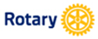 １７８９年
[Speaker Notes: これは私が個人的に作成した図ですが、
音楽は古代ギリシャから、中世、ルネッサンス、バロックと変遷し、ハイドン、ベートーベン,モーツアルトの時代が古典派です。
その後ロマン派の時代に変わり、初期、中期、後期と移り、世紀末、国民学派と移行します、
そして１９２０年代からは近現代に変わります

その時代時代で、特徴ある音楽が形成されるわけですが、ルネッサンス期は宗教音楽、バロックは王侯貴族の宮廷音楽、古典派の時代は産業革命、フランス革命があり、資本主義へ移行していく時代で、
中産階級市民の発言権が増大してきます。そして、市民のための音楽、理想、感性、夢と言った本来人間が備えている感情を重視します
つまり、形式の自由さ、多様性が表れてくるのです]
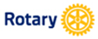 ◆１７８９年～１７９９年　フランス革命　
ブルボン絶対王政を倒した市民革命（封建的特権廃止、人権宣言、王政廃止、憲法制定、共和制を実現）　　　
　　　　　　　　　古典派からロマン派へ

・ロマン主義：
　　　①理性よりも本能　
　　　②頭よりも心　
　　　③形式よりも創造力
　　　　　　　
本能的な要求を表現　社会的に抑圧されてきたことから解放
・ロマン派：①音楽で詩、絵画、物語を表現（標題音楽）
　　　　　　　　例：ベルリオーズ幻想交響曲
　　　　　　　　（第一楽章：夢、情熱、第２楽章断頭台への行進）
　　　　　　　②形式よりも創造力　交響詩や楽劇が誕生
　　　　　　　③ヴィルトゥオーゾ（超絶技巧）　リスト、パガニーニ
[Speaker Notes: １７８９年～１７９９年　フランス革命　が起こります
ブルボン絶対王政を倒した市民革命（封建的特権廃止、人権宣言、王政廃止、憲法制定、共和制を実現）　　　
　これを契機に古典派からロマン派へ移ります

・ロマン主義とは
　　　①理性よりも本能　
　　　②頭よりも心　
　　　③形式よりも創造力　を重視します
　　　　　　　
本能的な要求を表現　社会的に抑圧されてきたことから解放
・ロマン派：①音楽で詩、絵画、物語を表現（標題音楽）
　　　　　　　　例：ベルリオーズ幻想交響曲
　　　　　　　　（第一楽章：夢、情熱、第２楽章断頭台への行進）
　　　　　　　②形式よりも創造力　交響詩や楽劇が誕生
　　　　　　　③ヴィルトゥオーゾ（超絶技巧）　リスト、パガニーニ]
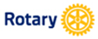 古典派；形式の美しさを追求　

ロマン派：形式にとらわれない考え
[Speaker Notes: 簡単に言えば、古典派は形式の美しさを追求　

ロマン派は形式にとらわれない考えを持ちます]
◆ロータリーの世界での古典派とロマン派
　
　　その発端は２０１６年規定審議会決定（フランス革命に相当）
　　　　　　
　　　　　　ロータリー活動に柔軟性を導入する
　

　　・古典派：ロータリーに於ける職業奉仕とは？
　　　　　　　　ロータリーに於ける隠匿奉仕とは？
　　　　　　　　ロータリーの決議２３-３４とは？
　　　　　　　　ロータリーの原理、原則を大切にする

　　・ロマン派：①形式にとらわれない
　　　　　　　　　②時代に即した変革（組織、考え）
　　　　　　　　　③あらゆる分野での会員増強
　　　　　　　　　④活動への全員参加と効率性を求める
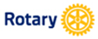 [Speaker Notes: ◆これをロータリーの世界にあてはめると、古典派とロマン派の分かれ目は
　
　　その発端は２０１６年規定審議会決定で（フランス革命に相当）ロータリー活動に柔軟性を導入したことではないかと考えます
　　　　　　
　　・古典派：ロータリーに於ける職業奉仕とは？
　　　　　　　　ロータリーに於ける隠匿奉仕とは？
　　　　　　　　ロータリーの決議２３-３４とは？
　　　　　　　　ロータリーの原理、原則を大切にする

　　・ロマン派：①形式にとらわれない
　　　　　　　　　②時代に即した変革（組織、考え）
　　　　　　　　　③あらゆる分野での会員増強
　　　　　　　　　④活動への全員参加と効率性を求める]
２０１９年
２０２２年
創設
１９０５年
１９１０年
１９１２年
１９１５年
１９３０年
１９３９年
１９７０年
198９年
２００１年
２００７年
２０１０年
２０１３年
フランス革命
２０１６年規定審議会
柔軟性の導入
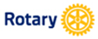 古典派の時代
限られた特権階級
民主化
一般市民のためのロータリー
ロマン派の時代
日本では２５００地区
清水ロータリークラブ
クラブの会員数に応じる
会員身分の柔軟性
アクトクラブのRI加盟
職業分類制限撤廃
クラブの柔軟性
RIはアクトとの連合体
同業者数の制限撤廃
一業種一人
アディショナル会員
パストサ１ビス会員
正会員と名誉会員に統合
一業種一会員を変更
財団学友、地域のリ１ダ１
仕事をしたことがない人
専業主婦
全米ロ1
タリ1
クラブ連合会
国際ロ1 
タリ1
クラブ連合会
Ｅクラブ承認
シニアアクティブ会員
シニアアクティブ自動化
女性ロ１タリアンの入会
申請可
[Speaker Notes: そうすると、これを私が作成したシェーマで表すと
上は年代、下はその時におこった出来事ですが、
１９０５年の創立時には一業種一人から始まったロータリーは、時代の変遷により、それまでは古典派の限られた特権階級のロータリーであったものが
１９８９年に女性会員を入会させ、一業種一人を変更し、財団学友を入会させたことに端を発します。これはRI２７８０地区の小沢一彦元RI理事がRIに認めさせた大変革ですが、
２０１３年に仕事をしたことがない人、専業主婦の入会を認めたことで一緒に民主化が起こります。
そして２０１６年の規定審議会で、会員身分、クラブの柔軟性が決議され、ロマン派の時代に突入するのです
そののちは一般市民のロータリーに変貌したのです]
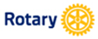 ◆国際ロータリーの考え（ロマン派）

　・効率と成果　＞　理論や原則
　・組織拡大　（会員増強）　一部の特権階級の組織　　
　　ではなく、すべての人々に広く門戸を開いた
　・財団支援　（世界平和実現）

◆日本ロータリーの考え（古典派）

　・職業奉仕
　・倫理観
　・人間教育
　・奉仕概念、哲学
[Speaker Notes: これらを纏めますと
◆国際ロータリーの考え（ロマン派）

　・効率と成果　＞　理論や原則
　・組織拡大　（会員増強）　一部の特権階級の組織　　
　　ではなく、すべての人々に広く門戸を開いた
　・財団支援　（世界平和実現）

◆日本ロータリーの考え（古典派）

　・職業奉仕
　・倫理観
　・人間教育
　・奉仕概念、哲学]
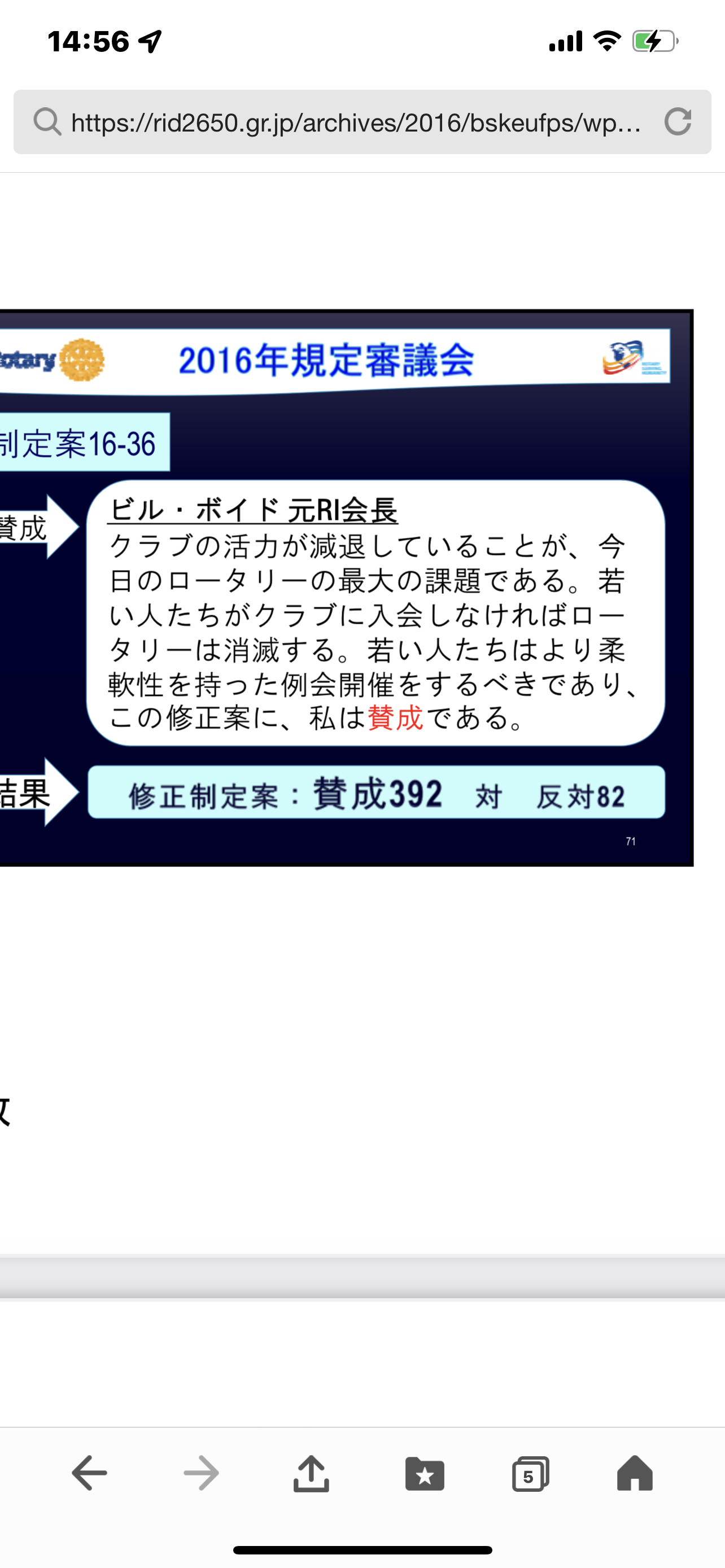 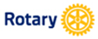 [Speaker Notes: ビルボイドR元会長は、クラブの活力が減退していることが、今日のロータリーの最大の課題である
若い人たちがクラブに入会しなければ、ロータリーは消滅すると話しました

そして、２０１６年の規定審議会で制定案１６－３６が提案され、それを修正した形で賛成３９２，反対８２でこの案件は可決されます]
◆16-36 会員身分と職業分類に柔軟性を認 める件 （RI 理事会） （「職業分類」削除の修正案提 出、）

　 会員身分と職業分類に関する規定の例外を認め、クラブが細則で独自決定できる。 個々のロータリークラブに柔軟性を与える。(職業分類を削除）
 　　　　　　　　　　　　　　　　　 採択 AA 386：75
◆16-40 ローターアクターが正会員となる ことを認める件 （RI 理事会） （ロータリー学友を追加修正）

 ローターアクターとロータリー学友にロ ータリークラブ会員となる資格を与え る。これによって職業分類が一時的に制 限を超えてもよい。 
　ローターアクターは ２重会員となれる 
　　　　　　　　　　　　　　　　 　採択 AA 413：97
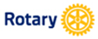 [Speaker Notes: ◆16-36とは 会員身分と職業分類に柔軟性を認 める件 （RI 理事会） （「職業分類」削除の修正案提 出、）

　 会員身分と職業分類に関する規定の例外を認め、クラブが細則で独自決定できる。 個々のロータリークラブに柔軟性を与える。(職業分類を削除）
 　　　　　　　　　　　　　　　　　 採択 AA 386：75
16-40 ローターアクターが正会員となる ことを認める件 （RI 理事会） （ロータリー学友を追加修正）

 ローターアクターとロータリー学友にロ ータリークラブ会員となる資格を与え る。これによって職業分類が一時的に制 限を超えてもよい。 
　ローターアクターは ２重会員となれる 
　　　　　　　　　　　　　　　　 　採択 AA 413：97]
地区ガバナー制の廃止と未来形成
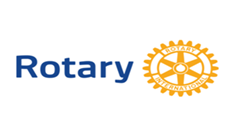 [Speaker Notes: その後、会員身分、職業分類の変更目的は達成されたので、次にRI理事会から出された提案として地区の変革に関して、辰野元RI理事年度にジョン・ヒューコ氏が話していた地域化への対応としてSRFと言う考えが提案されました]
「ロータリーの未来形成　　　　
　　　　　　　　　　S R F　: Shaping Rotary‘s Future」
・2018年7月RI理事会議事録
ロータリーのガバナンス(組織統括)に関する検討において、地区リーダーの役職と、研究会、会長代理、地域リーダーの効果について検討する6名構成の委員会を設置。
1. ロータリーの未来形成に取り組む理由
 
ロータリーの直面する様々な問題に対して向後の将来像を検討していく。
要するに、現在の地区やガバナー制度が十分に機能しておらず、現在のガバナンス体制ではロータリーは衰退するという判断による変革の提案である。

（入会年数ごとの退会者数、クラブの平均人数の推移、国別のクラブ設立年数、クラブの女性割合、地域リーダーの女性割合、地区ガバナーの年齢などの現状資料が挙げられている）
そして、今回のロータリーの新たな構造モデルの草案のキーワードは
　　　　　　　　　　
　　　　　　　　　　【地域化】
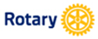 [Speaker Notes: 辰野克彦ＲＩ理事から、2020年11月開催のロータリー研究会やその後の報告会で「ロータリーの未来形成　S R F　: Shaping Rotary‘s Future」についての報告がありました。

・2018年7月RI理事会議事録
ロータリーのガバナンス(組織統括)に関する検討において、地区リーダーの役職と、研究会、会長代理、地域リーダーの効果について検討する6名構成の委員会を設置。
1. ロータリーの未来形成に取り組む理由
 
ロータリーの直面する様々な問題に対して向後の将来像を検討していく。
要するに、現在の地区やガバナー制度が十分に機能しておらず、現在のガバナンス体制ではロータリーは衰退するという判断による変革の提案である。

（入会年数ごとの退会者数、クラブの平均人数の推移、国別のクラブ設立年数、クラブの女性割合、地域リーダーの女性割合、地区ガバナーの年齢などの現状資料が挙げられている）
そして、今回のロータリーの新たな構造モデルの草案のキーワードは
　　　　　　　　　　
　　　　　　　　　　【地域化】]
◆ロータリー未来形成と未来の夢計画比較
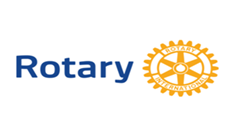 [Speaker Notes: 過去、RIでＴＲＦの改革のために、未来の夢計画を実施しました
２５億円かけて行いましたが、今回の未来形成は、それ以上の費用をかけてＲＩとＴＲＦの改革を行う予定であります]
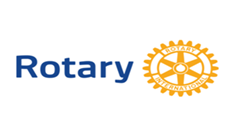 世界レベル
世界レベル
理事会
理事会
管理委員会
Ｇｌｏｂａｌ　Ｖｏｌｕｎｔｅｅｒ　Ｃａｄｒｅ（指導員）
事務局・リソースセンター
地域レベル
リージョナルＣ委員会
リージョナル
カウンシル
地域評議員（評議会、協議会、諮問会、枢密院、議会
リーダー
リーダーエレクト
ク　ラ　ブ
クラブレベル
参加者
レベル
ローターアクター
ロータリアン
Ｎｏｎ（無）クラブ参加者
[Speaker Notes: 未来形成の構図ですが、世界レベルにあるのは理事会、管理委員会は変わりませんが、その下にＧｌｏｂａｌ　Ｖｏｌｕｎｔｅｅｒ　Ｃａｄｒｅ（指導員）が事務局、リソースセンターと共同して管理し、
そこと地域レベルで関係するのがリージョナルカウンシルであります
リージョナルカウンシルには、地域評議会ができますが、地区における指導を行うのはリーダーとリーダーエレクトであります
クラブは今まで通り変わりありませんが、会員に関してはロータリアン、ローターアクト、の他にクラブに属さない参加者がたくさんできてくると考えます]
◆　セクションレベルの決め事
Ｓｅｃｔｉｏｎａｌ　Ｌｅａｄｅｒを置く（ガバナー廃止）
Ｌｅａｄｅｒは、Ｓｅｃｔｉｏｎ内のクラブの選挙でえらばれる（任期２年）世界で１５００～１６００人
Ｓｅｃｔｉｏｎａｌ　Ｌｅａｄｅｒは２５～３０のロータリークラブとローターアクトクラブを支援する
Ｓｅｃｔｉｏｎの支援はＬｅａｄｅｒとＬｅａｄｅｒ　Ｅｌｅｃｔ　により行われる
Ｓｅｃｔｉｏｎ　では賦課金は徴収できない
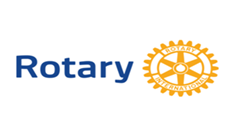 [Speaker Notes: セクションレベルの決め事は
Ｓｅｃｔｉｏｎａｌ　Ｌｅａｄｅｒを置く（ガバナー廃止）
Ｌｅａｄｅｒは、Ｓｅｃｔｉｏｎ内のクラブの選挙でえらばれる（任期２年）世界で１５００～１６００人
Ｓｅｃｔｉｏｎａｌ　Ｌｅａｄｅｒは２５～３０のロータリークラブとローターアクトクラブを支援する
Ｓｅｃｔｉｏｎの支援はＬｅａｄｅｒとＬｅａｄｅｒ　Ｅｌｅｃｔ　により行われる
Ｓｅｃｔｉｏｎ　では賦課金は徴収できない]
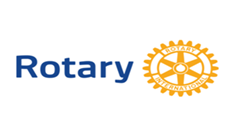 ２０１８年１０月理事会：新委員会の設置
１）　Ｌｅａｄｅｒｓｈｉｐ　Ｄｅｖｅｌｏｐｍｅｎｔ　ａｎｄ　Ｔｒａｉｎｉｎｇ　（リー　
　　　ダーシップ開発研究）
２）　Ｊｏｉｎｔ　Ｃｏｍｍｉｔｔｅｅ　ｏｎ　Ｐａｒｔｎｅｒｓｈｉｐｓ　（パートナー　
　　　シップに関する合同委員会）
３）　Ｍｅｍｂｅｒｓｈｉｐ　（会員増強）
４）　Ｓｔｒａｔｅｇｉｃ　Ｐｌａｎｎｉｎｇ　（戦略計画）

①　Ｓｈａｐｉｎｇ　Ｒｏｔａｒｙ　Ｆｕｔｕｒｅ　（ＳＲＦ）：ロータリー未来形成
②　Ｙｏｕｎｇ　Ｐａｓｔ　Ｇｏｖｅｒｎｏｒｓ　若年パストガバナー
③　Ｒｉｓｋ　Ａｄｖｉｓｏｒｙ　（リスク諮問）
④　Ｅｌｅｖａｔｅ　Ｒｏｔａｒａｃｔ　Ｔａｓｋ　Ｆｏｒｃｅ　（ローターアクト地位
　　向上タスクフォース）
⑤　Ｓｕｎｓｅｔｔｉｎｇ　Ｗｏｒｋ　Ｇｒｏｕｐ（漸次廃止する活動について
　　検討するグループ（合理化検討ＷＧ：２０１９年１０月）
[Speaker Notes: さて、２０１８年１０月理事会で様々な新委員会が設置されました

１）　Ｌｅａｄｅｒｓｈｉｐ　Ｄｅｖｅｌｏｐｍｅｎｔ　ａｎｄ　Ｔｒａｉｎｉｎｇ　（リー　
　　　ダーシップ開発研究）
２）　Ｊｏｉｎｔ　Ｃｏｍｍｉｔｔｅｅ　ｏｎ　Ｐａｒｔｎｅｒｓｈｉｐｓ　（パートナー　
　　　シップに関する合同委員会）
３）　Ｍｅｍｂｅｒｓｈｉｐ　（会員増強）
４）　Ｓｔｒａｔｅｇｉｃ　Ｐｌａｎｎｉｎｇ　（戦略計画）ですが、
これらを設置した目的は以下の問題を解決するためであります

①　Ｓｈａｐｉｎｇ　Ｒｏｔａｒｙ　Ｆｕｔｕｒｅ　（ＳＲＦ）：ロータリー未来形成
②　Ｙｏｕｎｇ　Ｐａｓｔ　Ｇｏｖｅｒｎｏｒｓ　若年パストガバナー
③　Ｒｉｓｋ　Ａｄｖｉｓｏｒｙ　（リスク諮問）
④　Ｅｌｅｖａｔｅ　Ｒｏｔａｒａｃｔ　Ｔａｓｋ　Ｆｏｒｃｅ　（ローターアクト地位
　　向上タスクフォース）
⑤　Ｓｕｎｓｅｔｔｉｎｇ　Ｗｏｒｋ　Ｇｒｏｕｐ（漸次廃止する活動について
　　検討するグループ（合理化検討ＷＧ：２０１９年１０月）]
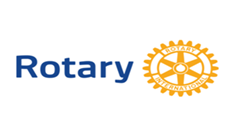 ◆　具体的なリージョンカウンシル案（アジア）
[Speaker Notes: そして、具体的なリージョナルカウンシルの案ですが、この基準は言語、民族、地域などで分けられます
日本は日本語が基準になりますから、３４地区すべてが参加する形になると思います。
その他の国は使用言語は英語であり、台湾は中国語、韓国は韓国語で参加となります]
地域（草案）　　　　：　　　　規模の比較

総セクション数　　　　　　１８７４（世界での）
最多セクション数　　　　　１４５（インド南部Ｚ）
最小セクション数　　　　　４１（ＡＳＥＡＮ）

最多参加者数　　　　　　１４１，７５５（インド南部）
最小参加者数　　　　　　　２０，７５０（パキスタン&バングラデッシュ）

最大クラブ数　　　　　　　３，６２１（インド南部）
最小クラブ数　　　　　　　８５８（カナダ）

最大地区数　　　　　　　　３４（日本）
最小地区数　　　　　　　　４（パキスタン&バングラデッシュ）
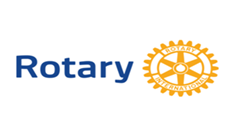 [Speaker Notes: 地域（草案）　　　　：　　　　規模の比較

総セクション数　　　　　　１８７４（世界での）
最多セクション数　　　　　１４５（インド南部Ｚ）
最小セクション数　　　　　４１（ＡＳＥＡＮ）

最多参加者数　　　　　　１４１，７５５（インド南部）
最小参加者数　　　　　　　２０，７５０（パキスタン&バングラデッシュ）

最大クラブ数　　　　　　　３，６２１（インド南部）
最小クラブ数　　　　　　　８５８（カナダ）

最大地区数　　　　　　　　３４（日本）
最小地区数　　　　　　　　４（パキスタン&バングラデッシュ）]
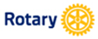 S　R　F

（Shaping Rotary‘s 　
　　　Future）
[Speaker Notes: しかし、これに関してはRIBIとオセアニア地域でパイロットスタディーをしているようですが、今は話題に上らなくなりました]
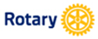 ◆私達が築き上げてきた日本のロータリー
・　日本のロータリーは創設以来、様々な社会的困難（戦争、大　
　震災、等）を経て歴史を刻み、現在の例会参加、職業奉仕、ク
　ラブ奉仕に重点を置く標準ロータリクラブ定款に則った伝統的　
　なロータリー文化を育成してきた。

・　全国どこのクラブに行っても、国旗が掲げられ、ロータリーソ
　ングを歌うきちんとした例会運営がなされ、出席の意義を大切
　に守っている。
　これが日本の伝統的なRotary文化であり、原点を構成する哲
　学である

・　標準ロータリークラブ定款とは、RIが最低限これだけは守って
　くださいと決めたものであり、世界中のクラブが遵守すべきグ　
　ローバルスタンダードです。
[Speaker Notes: 今まで縷々述べてきましたが、
・　日本のロータリーは創設以来、様々な社会的困難（戦争、大　
　震災、等）を経て歴史を刻み、現在の例会参加、職業奉仕、ク
　ラブ奉仕に重点を置く標準ロータリクラブ定款に則った伝統的　
　なロータリー文化を育成してきました。

・　全国どこのクラブに行っても、国旗が掲げられ、ロータリーソ
　ングを歌うきちんとした例会運営がなされ、出席の意義を大切
　に守っています
　これが日本の伝統的なRotary文化であり、原点を構成する哲
　学であると思います

私達が守らなくてはならない　標準ロータリークラブ定款とは、RIが最低限これだけは守って
　くださいと決めたものであり、世界中のクラブが遵守すべきグ　
　ローバルスタンダードです。]
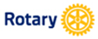 ・　しかし現在
　Rotaryは世界200カ国以上に拡大し、会員数も1,２　
　00,000人近くになり、先進国の歴史あるクラブと、
　発展途上国のクラブでは、その文化、人種、自然環
　境、国の歴史、資金力など全てが異なる。


◆　RIはこれらの現実に対応するため、2016年の規定
　審議会で「柔軟性」と言うキーワードで、大きく方向転
　換を図る。

　会員資格や入会条件、例会規定、出席、奉仕活動
　等について各クラブに柔軟に対応してもらおう。
[Speaker Notes: しかし現在は
　Rotaryは世界200カ国以上に拡大し、会員数も1,２　
　00,000人近くになり、先進国の歴史あるクラブと、発展
　途上国のクラブでは、その文化、人種、自然環境、国
　の歴史、資金力など全てが異なる。


◆　RIはこれらの現実に対応するため、2016年の規定
　審議会で「柔軟性」と言うキーワードで、大きく方向転
　換を図る。

　会員資格や入会条件、例会規定、出席、奉仕活動
　等について各クラブに柔軟に対応してもらおう。]
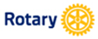 ◆　ロータリーの定款細則の基本方針　
　
「管理に関する定款及び手続き上の制限は、Rotaryの根本的かつ比類　
　のない特徴を保持するために必要な最小限度に留められている。
　
　特に地域の実情において、国際ロータリーの方針を解釈し、実行するに
　あたり最大の融通性を求めるものである」と明記
　
　国際ロータリーの管理の根本原則は、加盟ロータリークラブの実質的な
　自治にある。

　今、このRIの考えが日本のRotaryにとって受け入れがたいものであった　
　としても、発展途上国や新興国等他地区のクラブにとっては良い方法な
　のかもしれない
　
◆私たちはそれを否定することなく、誇り高い、
　気品に満ちた日本のRotaryを継承していこ
　うではありませんか
[Speaker Notes: ロータリーの定款細則の基本方針　は、
　
「管理に関する定款及び手続き上の制限は、Rotaryの根本的かつ比類　
　のない特徴を保持するために必要な最小限度に留められている。
　
　特に地域の実情において、国際ロータリーの方針を解釈し、実行するに
　あたり最大の融通性を求めるものである」と明記され
　国際ロータリーの管理の根本原則は、加盟ロータリークラブの実質的な
　自治にある。

　今、このRIの考えが日本のRotaryにとって受け入れがたいものであった　
　としても、発展途上国や新興国等他地区のクラブにとっては良い方法な
　のかもしれません
　
◆しかしながら、私たちはそれを否定することなく、誇り高い、気品に満ちた日本の
　Rotaryを継承していこうではありませんか]
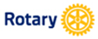 <ロータリーの親睦(fellowship)> 

ロータリアンが出会い集うクラブやその他全ての場に於いて醸成される

　　“acquaintance”(組織や団体などの目的や理念が
　　　　　　　　　　　　　　　　　　同じ者同士の交友)

　 “friendship”(親しい者同士の友情)

　 “fellowship”(ロータリーの志を共にする仲間意識) 

　　へと深めていくことが大切である
[Speaker Notes: 人との友情は、組織や団体などの目的や理念が
　　　　　　　　　　　　　　　　　
　同じ者同士の交友であるacquaintance”から始まり、親しい者同士の友情であるfriendshipになります

そして、ロータリアンが出会い集うクラブやその他全ての場に於いて醸成される親睦とは”(ロータリーの志を共にする仲間意識であり
これを “fellowship) と言います

私たちはこの“fellowship　　へと深めていくことが大切である]
ロータリーに入会して幸せになりましたか？
[Speaker Notes: 貴方はロータリーに入会して幸せになりましたか
この言葉はアメリカのＴＶプロデューサーのヒュー・ダウンズ氏が語った言葉です
ハッピーな人はある状況や環境にいる人の事ではなく、むしろ。ある種の考え方や態度を持った人である]
ポール・ハリス　：　１９１４年
持続可能な奉仕活動によって
ロータリーが私たちにとって何を意味するにせよ、世界は、その活動成果によってロータリーを知るのです
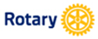 [Speaker Notes: ポール・ハリスは、１９１４年「持続可能な活動によって、ロータリーが私たちにとって何を意味するにせよ、世界は、その活動成果によってロータリーを知るのですと語りました

今私たちは、過去からの一連の流れを理解し、これから先どのような考えをもってロータリー活動に対応していくか、今こそ大きな変革を求められていると思います]
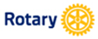 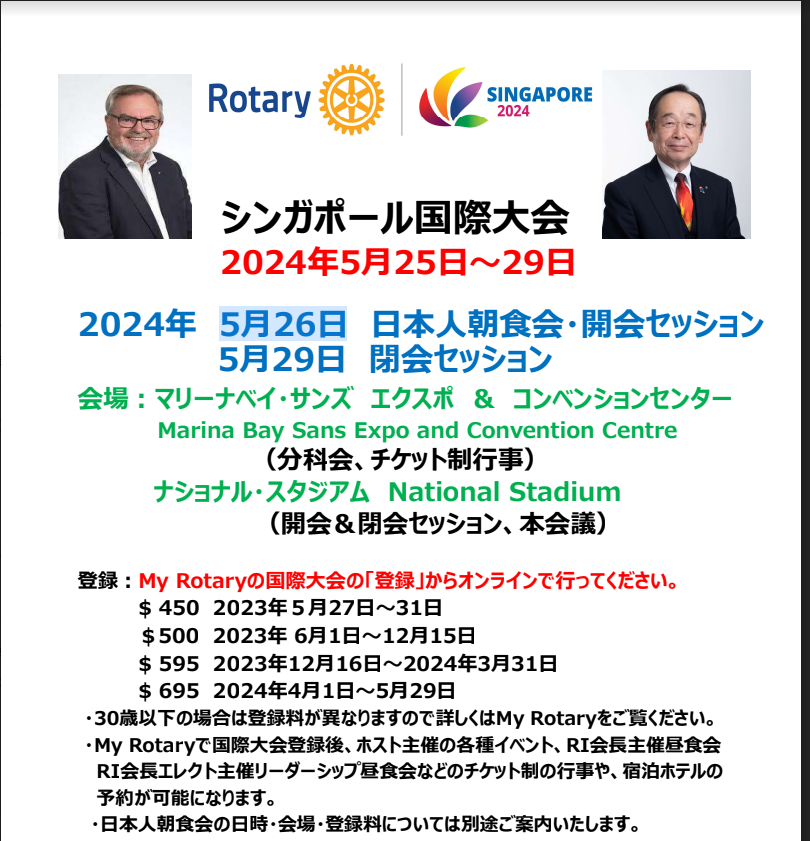 [Speaker Notes: シンガポール国際大会は２０２４年５月２６日から開催されます
皆様とシンガポールでお会いできますことを楽しみにしています]
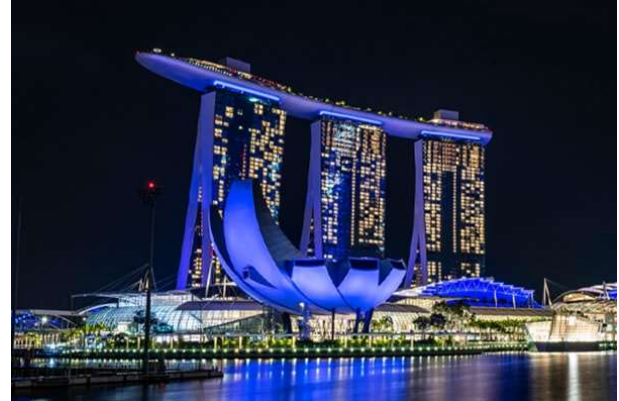 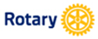 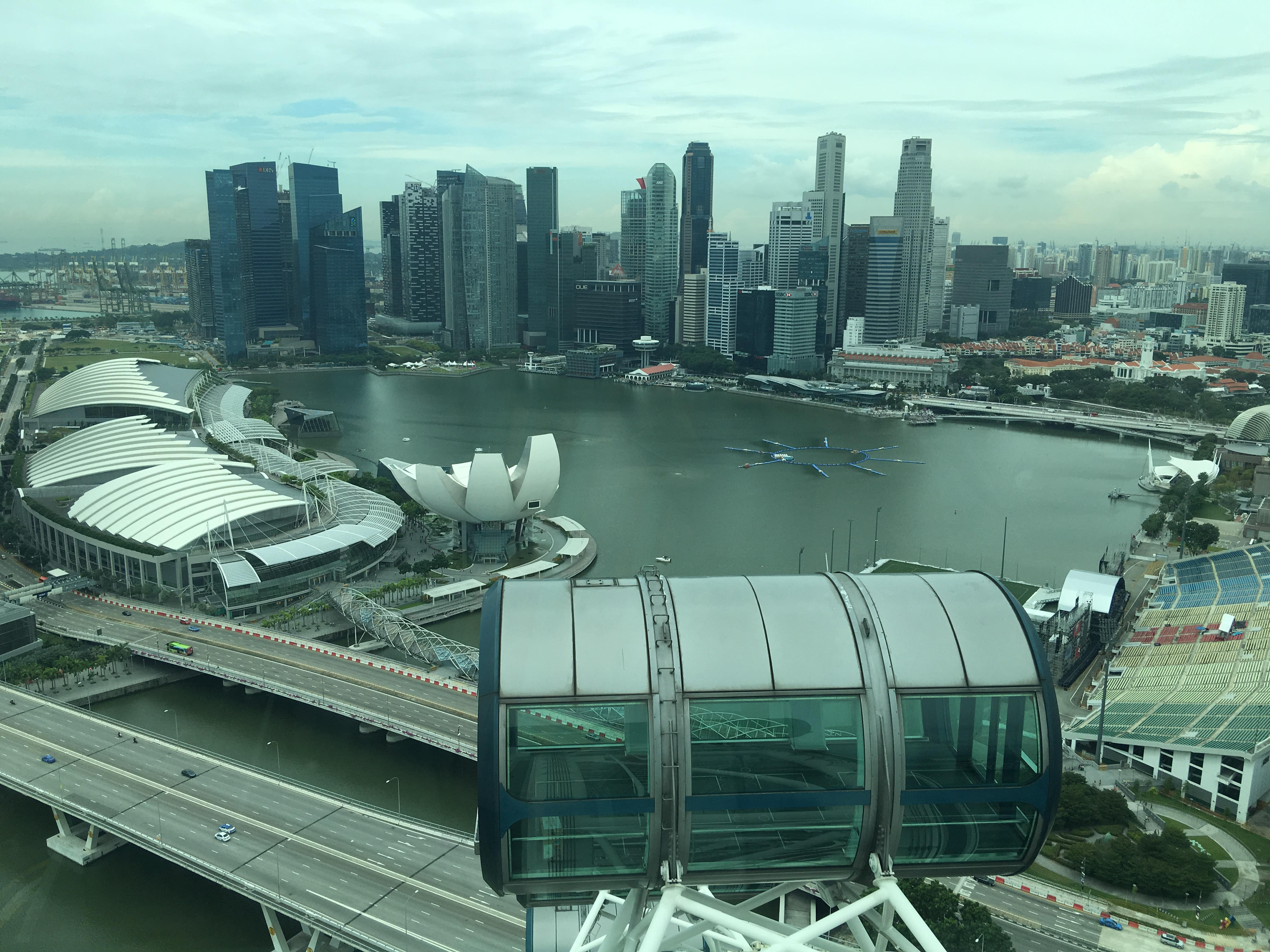 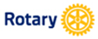 シンガポール
ご清聴ありがとうございました
[Speaker Notes: 来年、シンガポールでお会いしましょう]